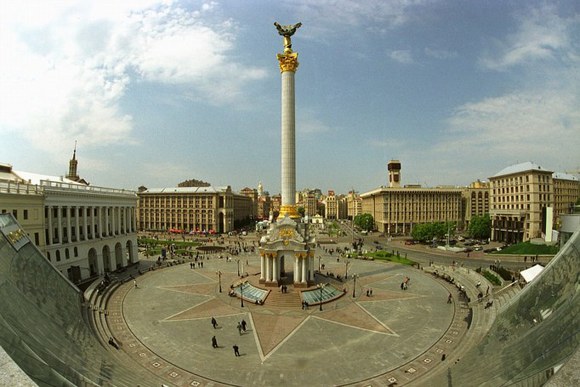 УКРАЇНО, 
СОБОРНА ДЕРЖАВО…
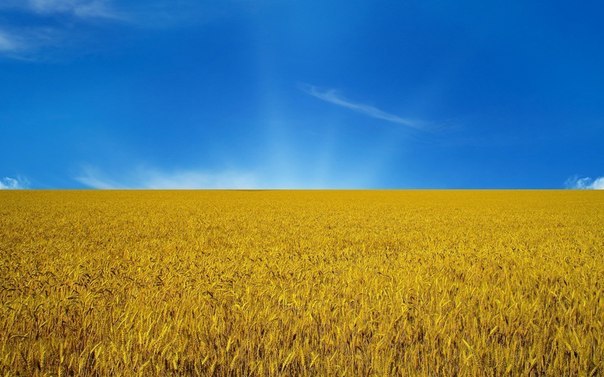 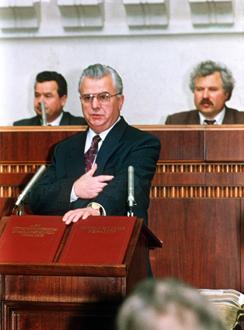 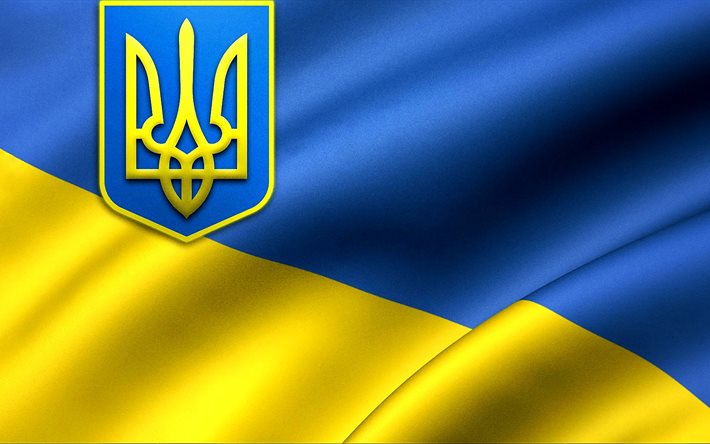 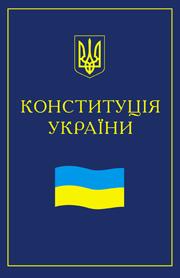 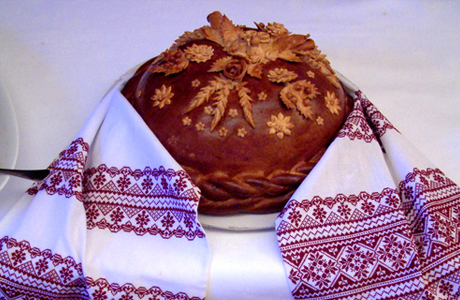 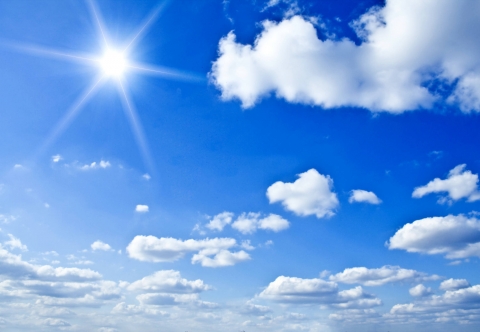 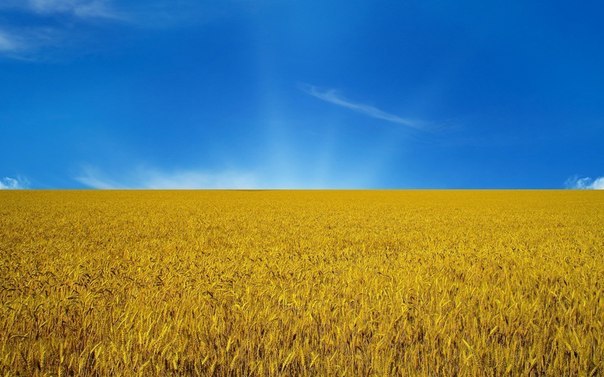 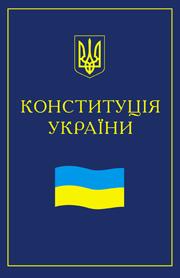 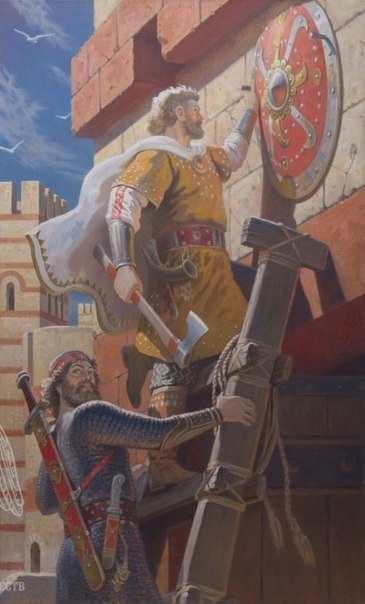 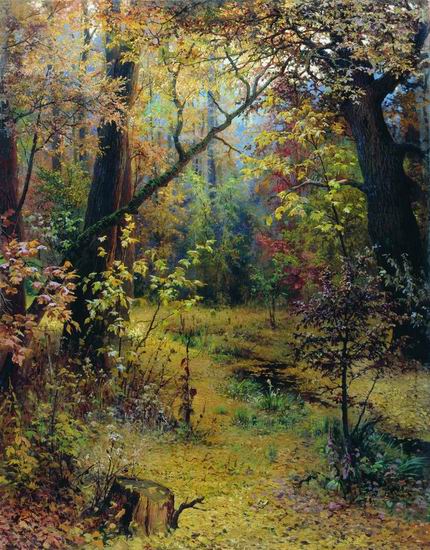 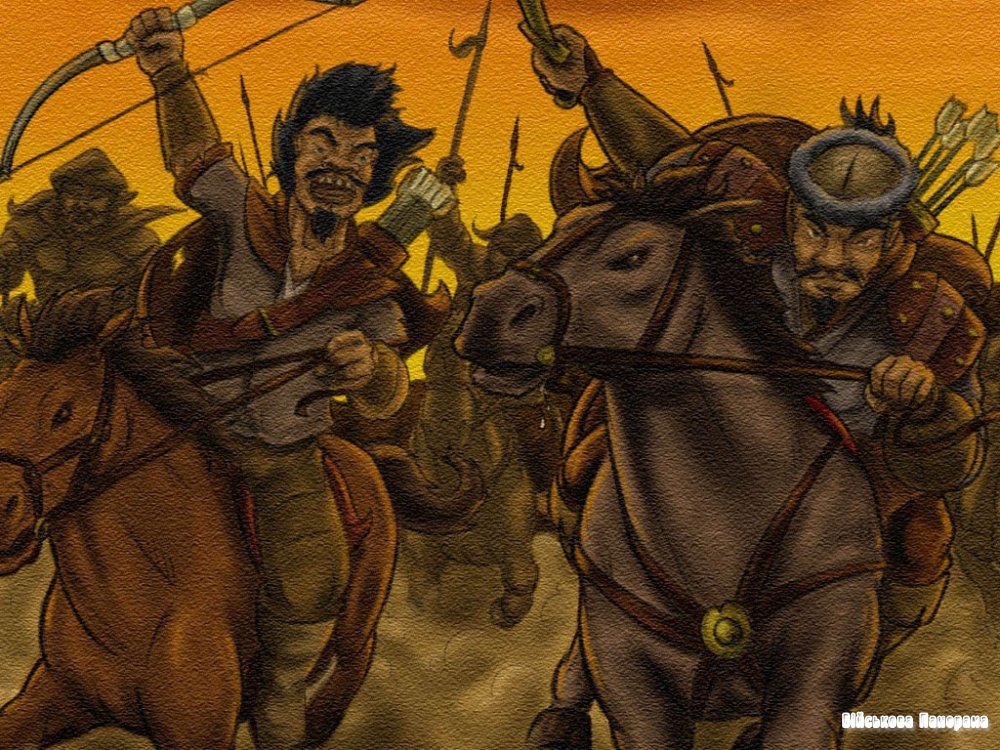 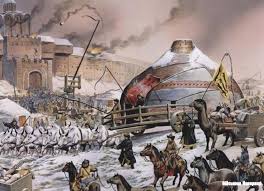 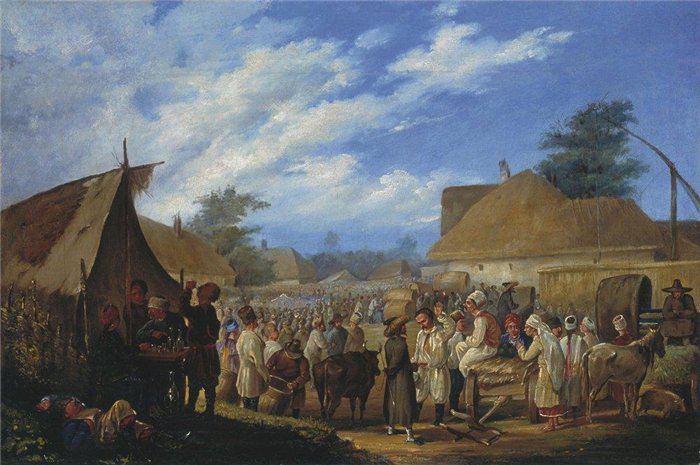 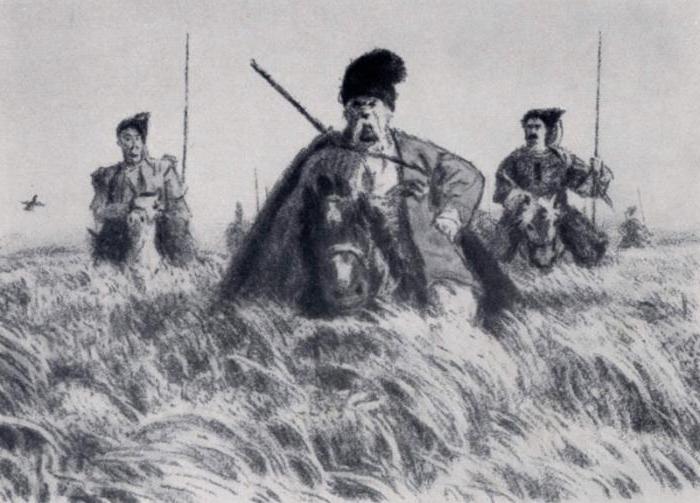 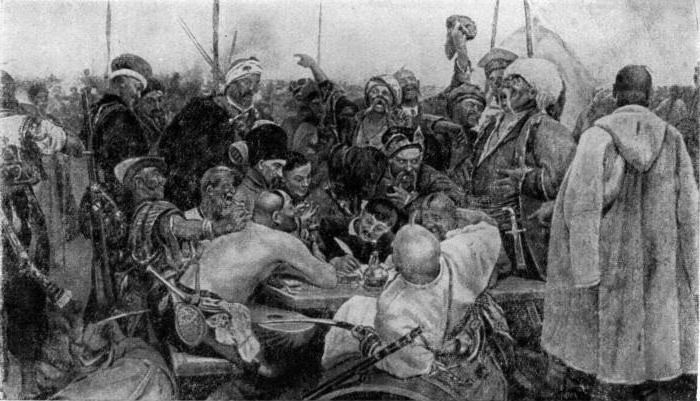 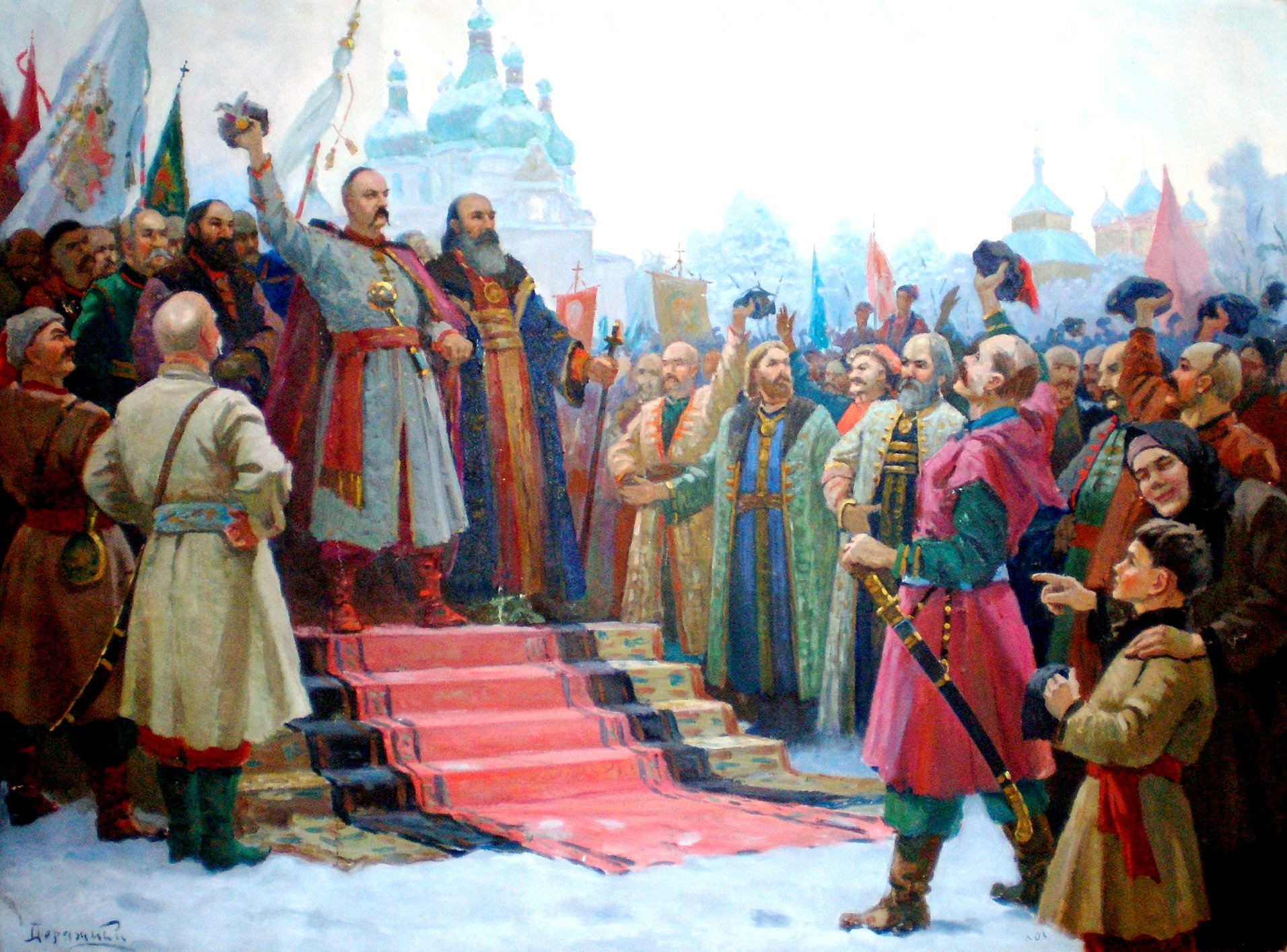 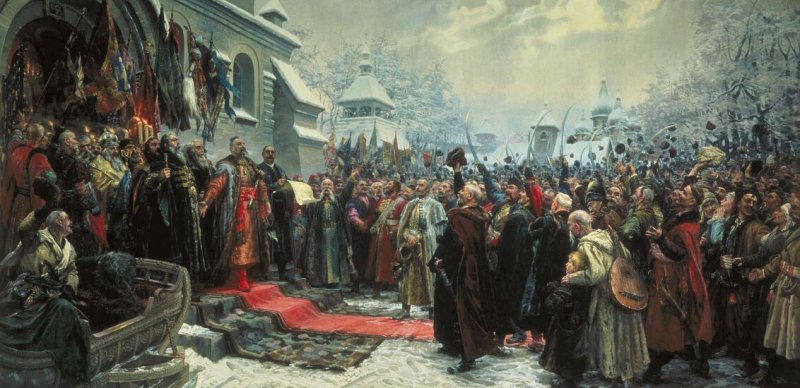 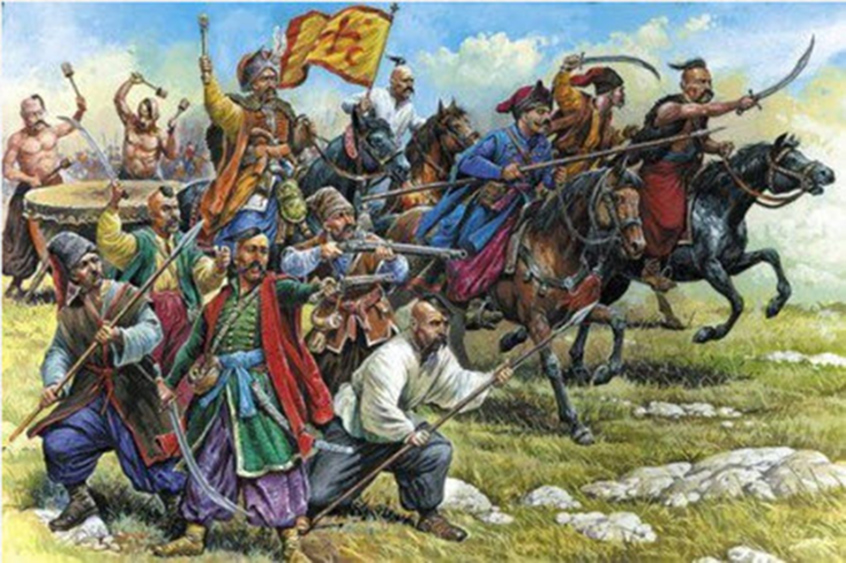 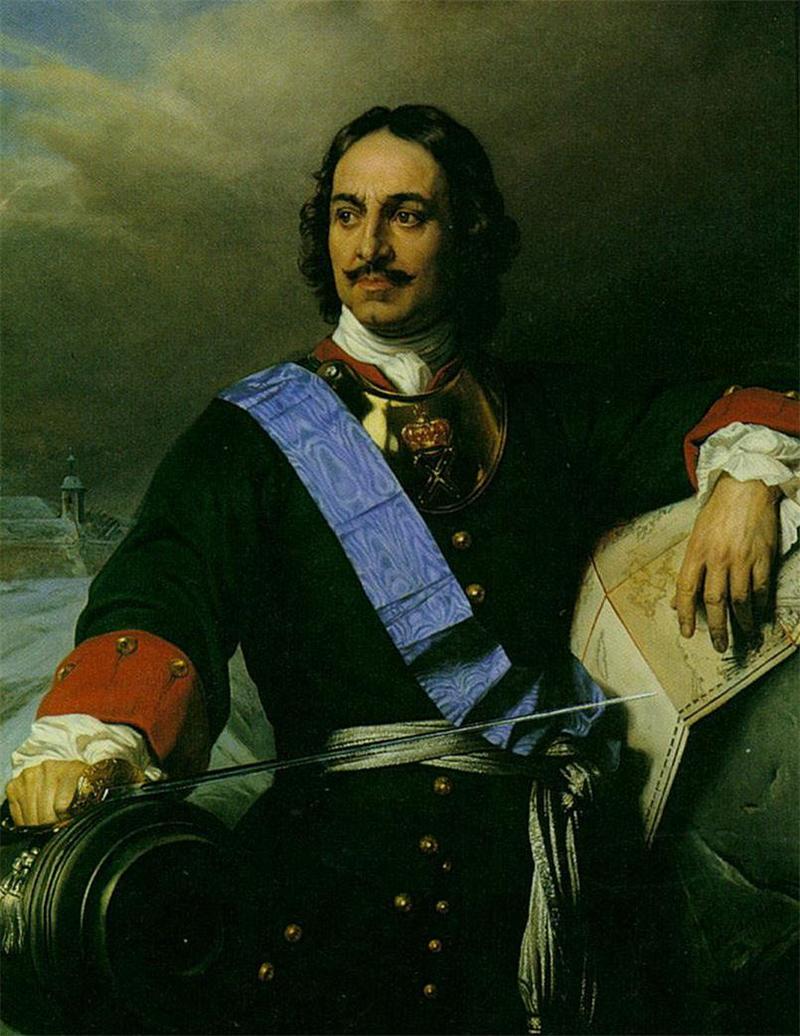 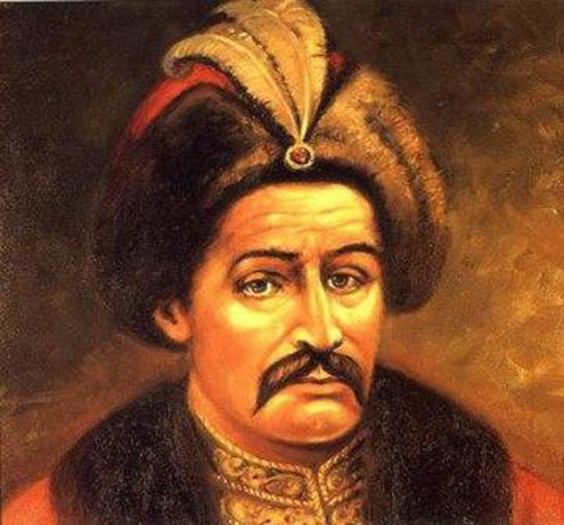 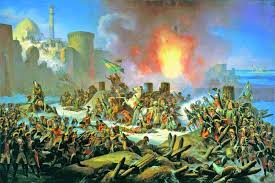 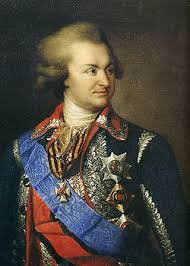 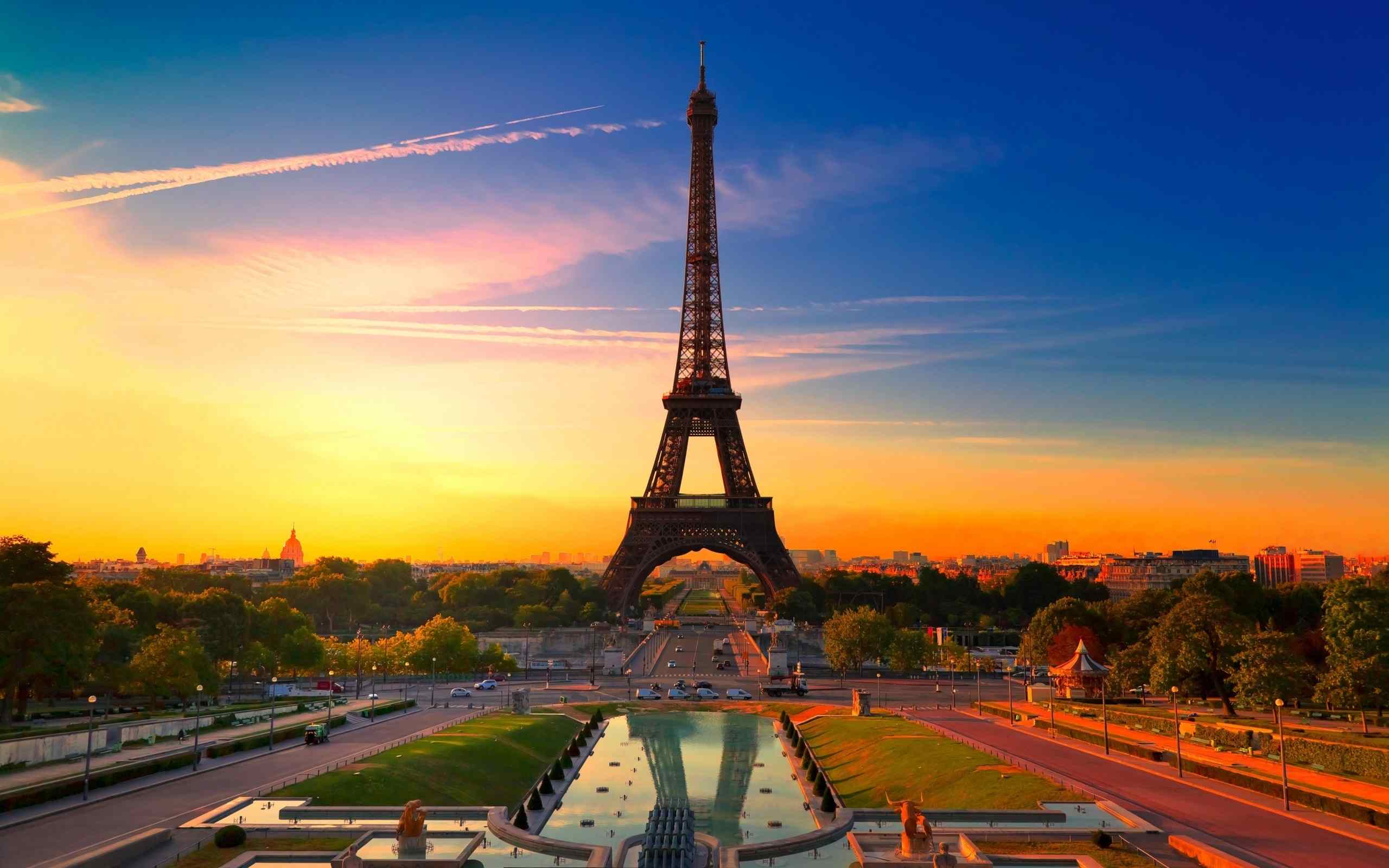 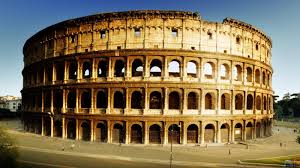 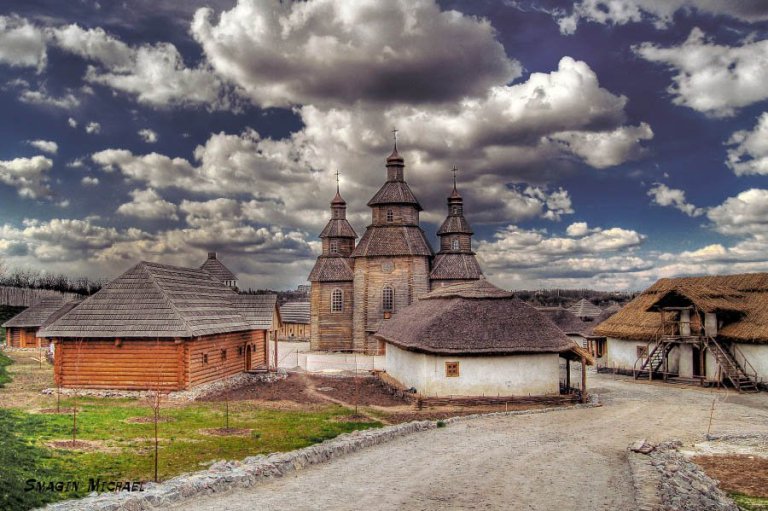 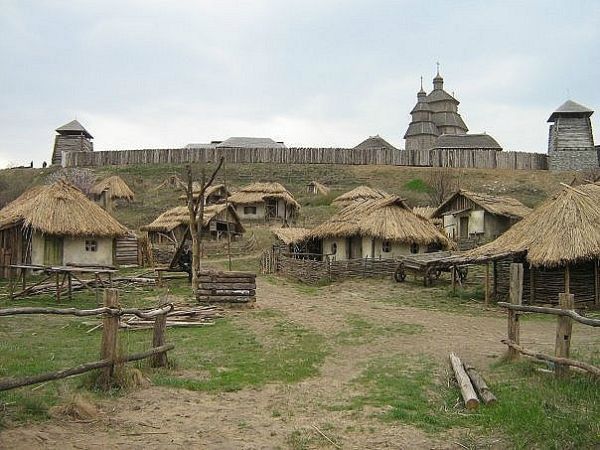 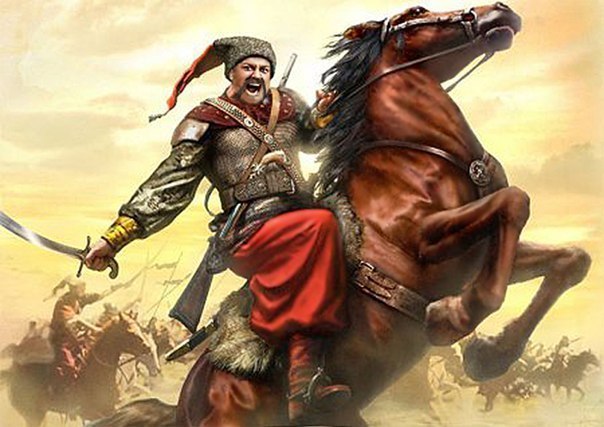 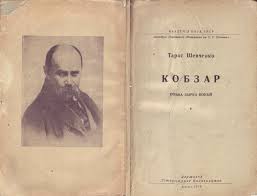 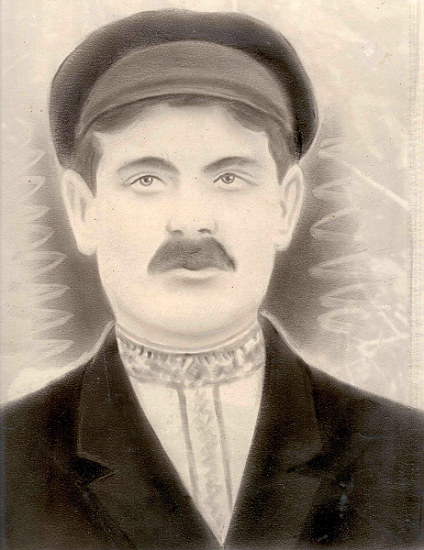 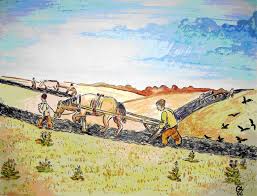 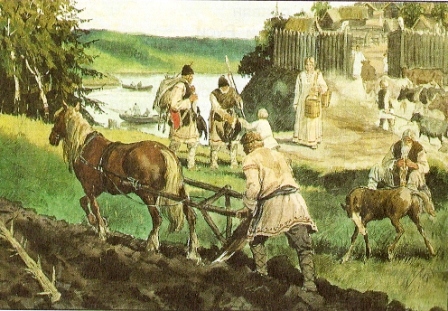 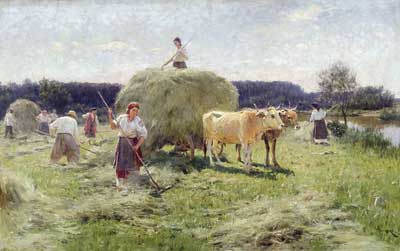 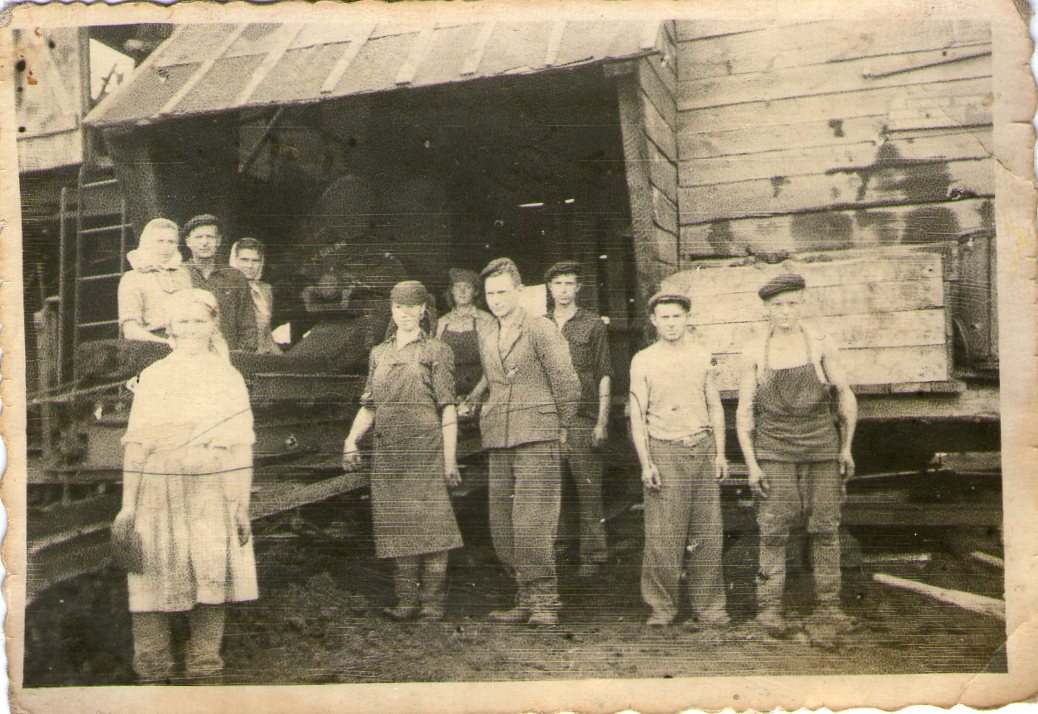 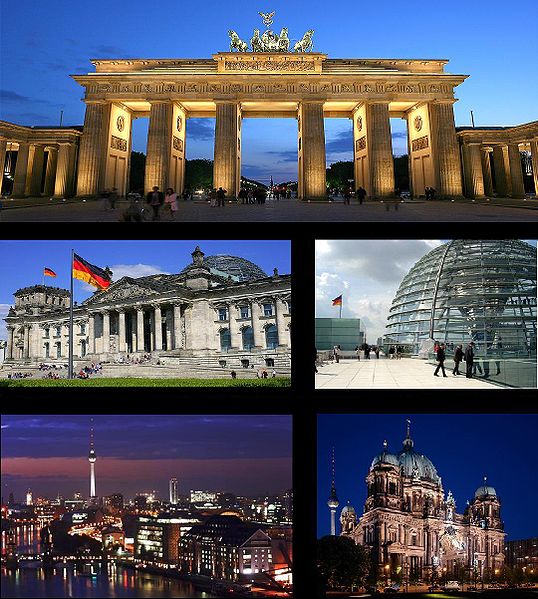 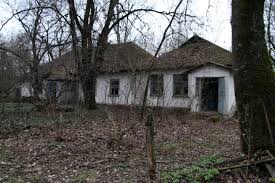 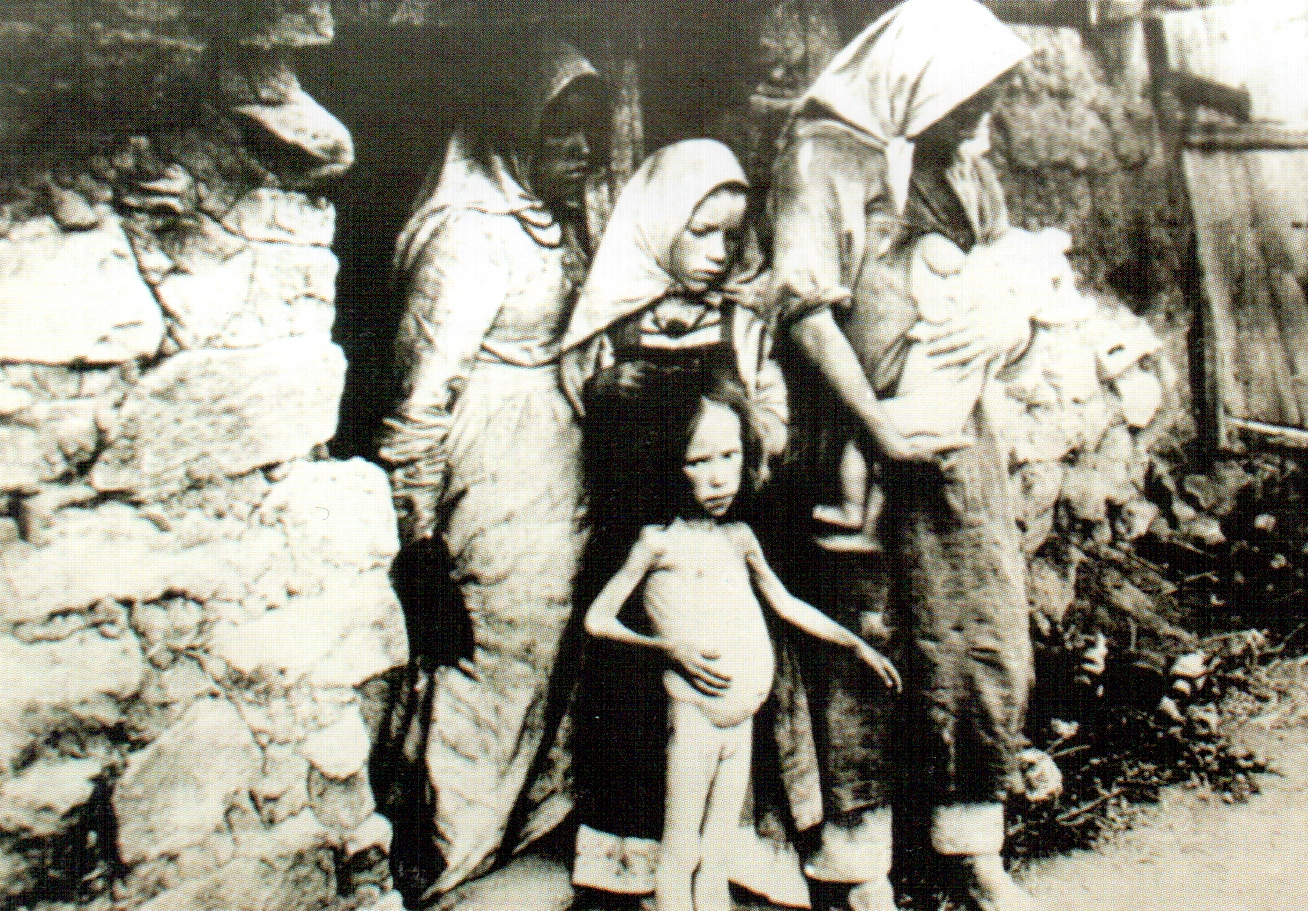 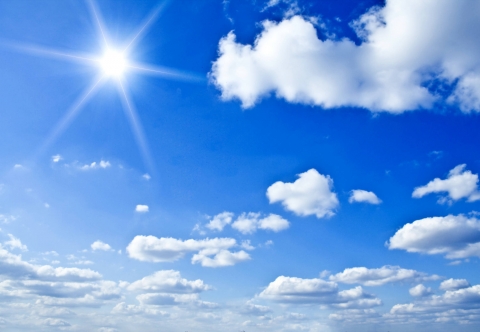 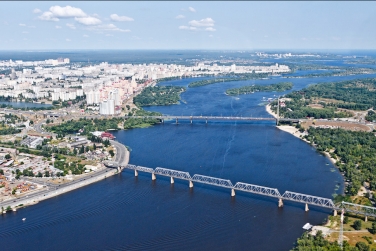 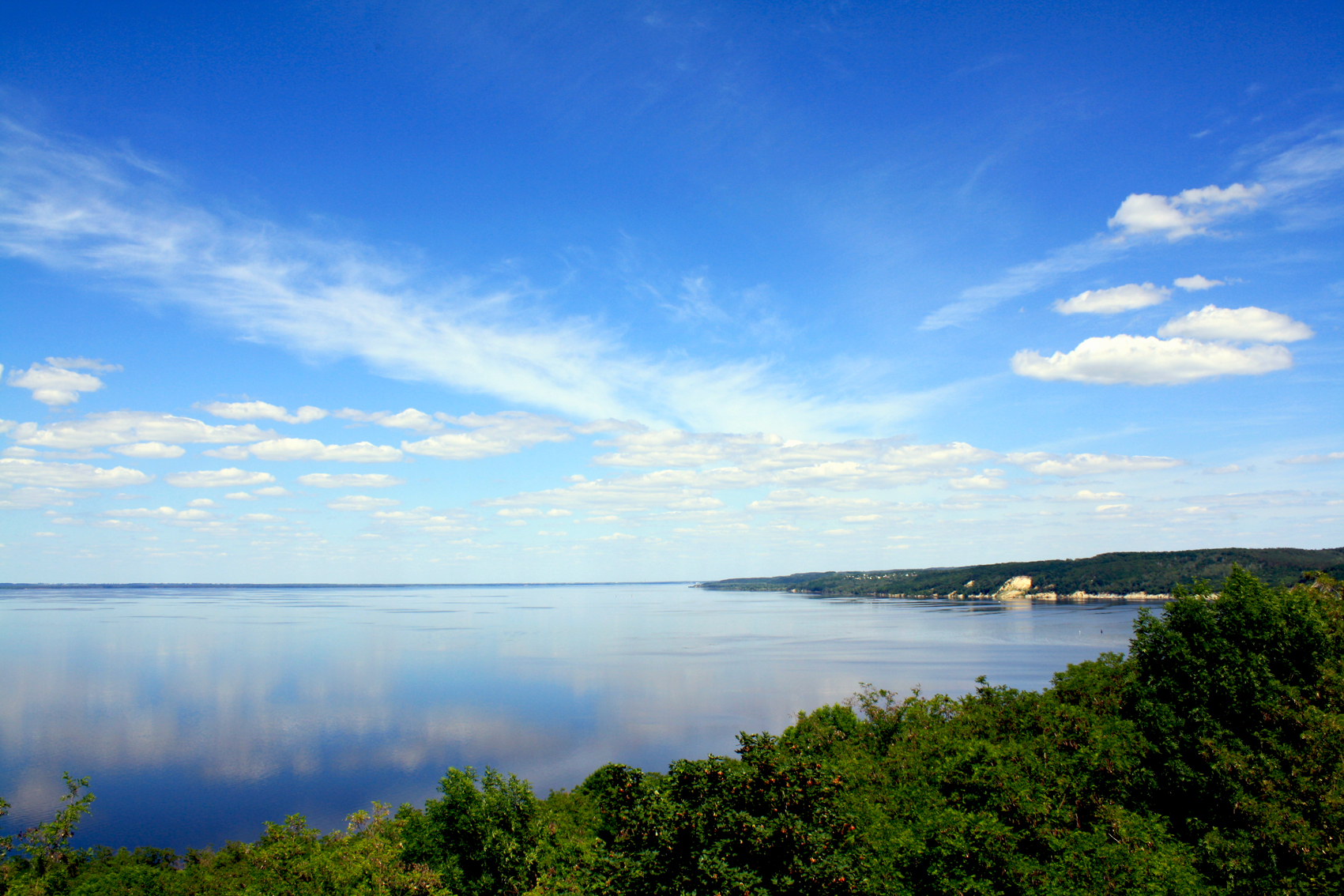 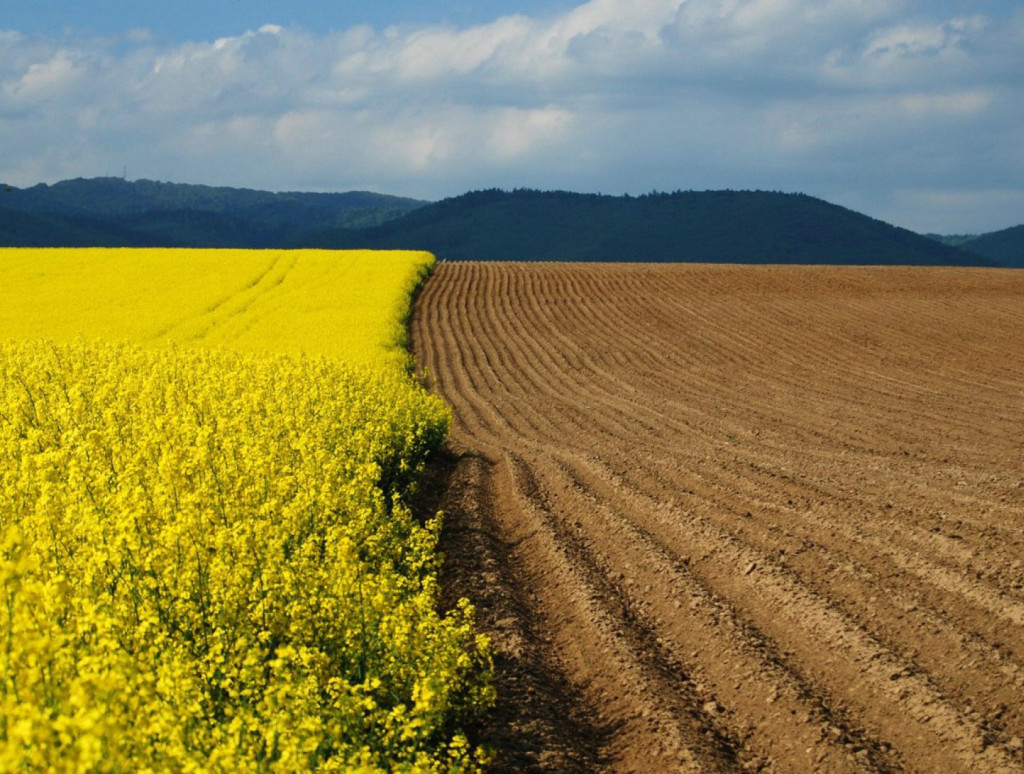 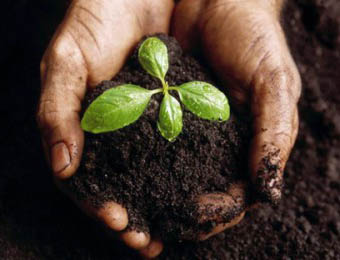 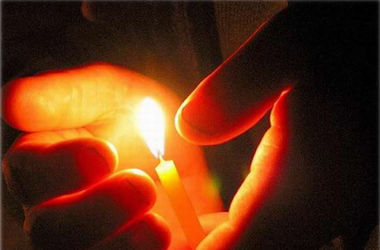 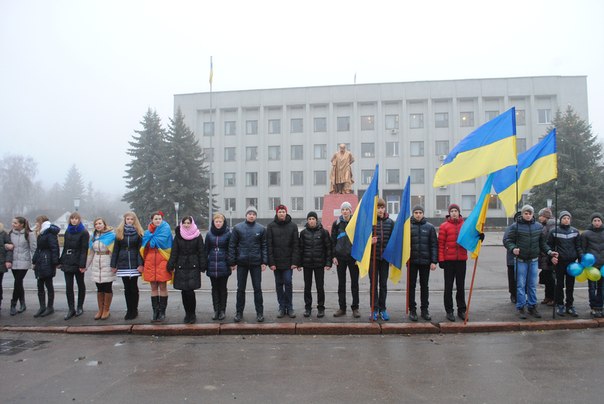 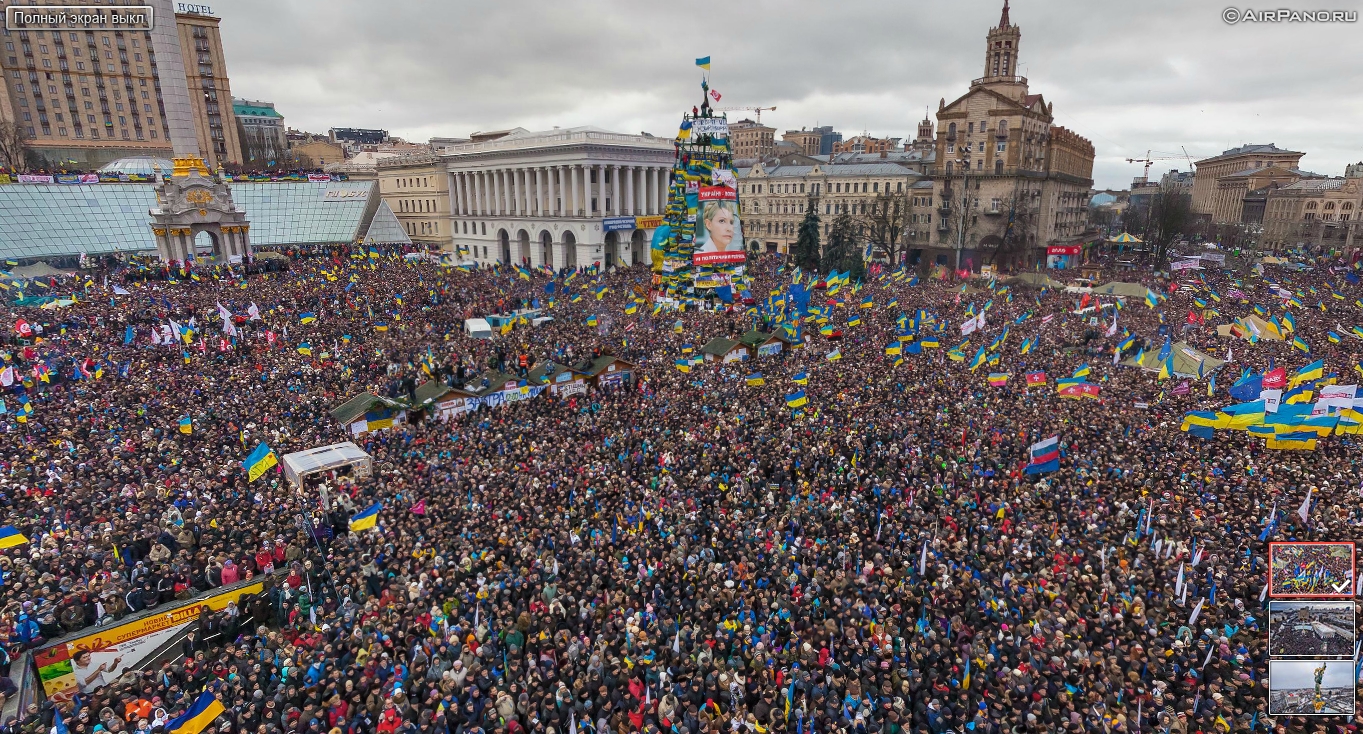 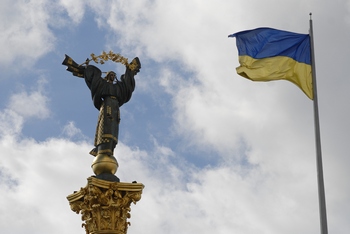 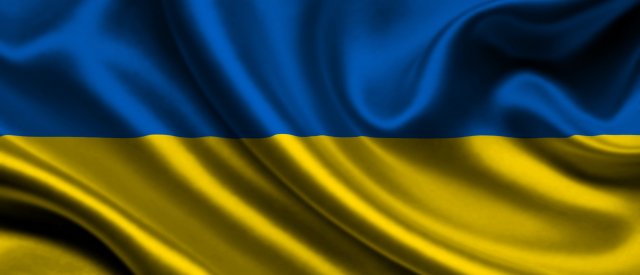 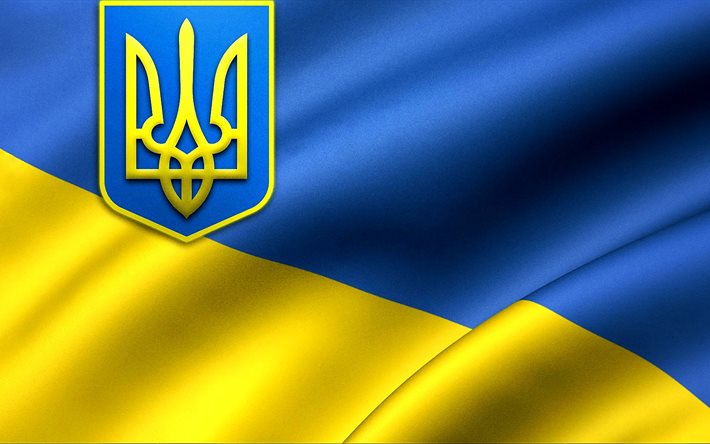 Ще не вмерла України і слава, і воля,
Ще нам, браття молодії, усміхнеться доля.
Згинуть наші воріженьки, як роса на сонці.
Запануєм і ми, браття, у своїй сторонці.

Душу й тіло ми положим за нашу свободу,
І покажем, що ми, браття, козацького роду.
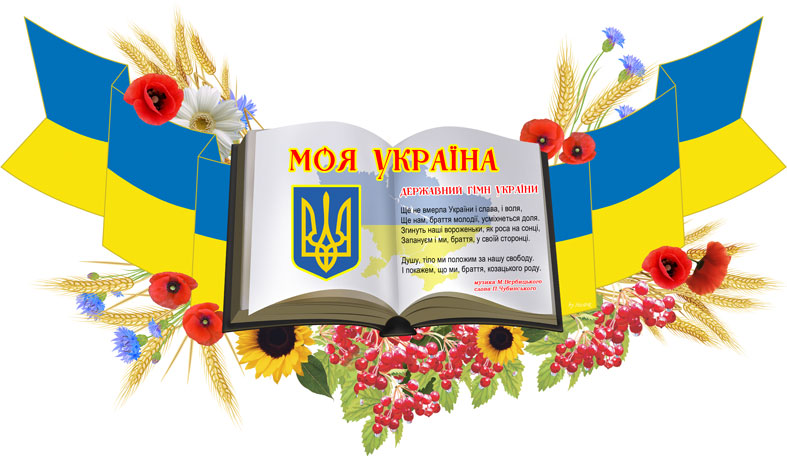 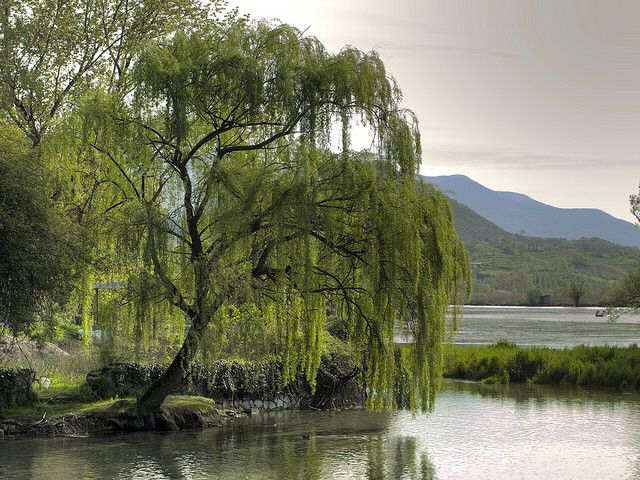 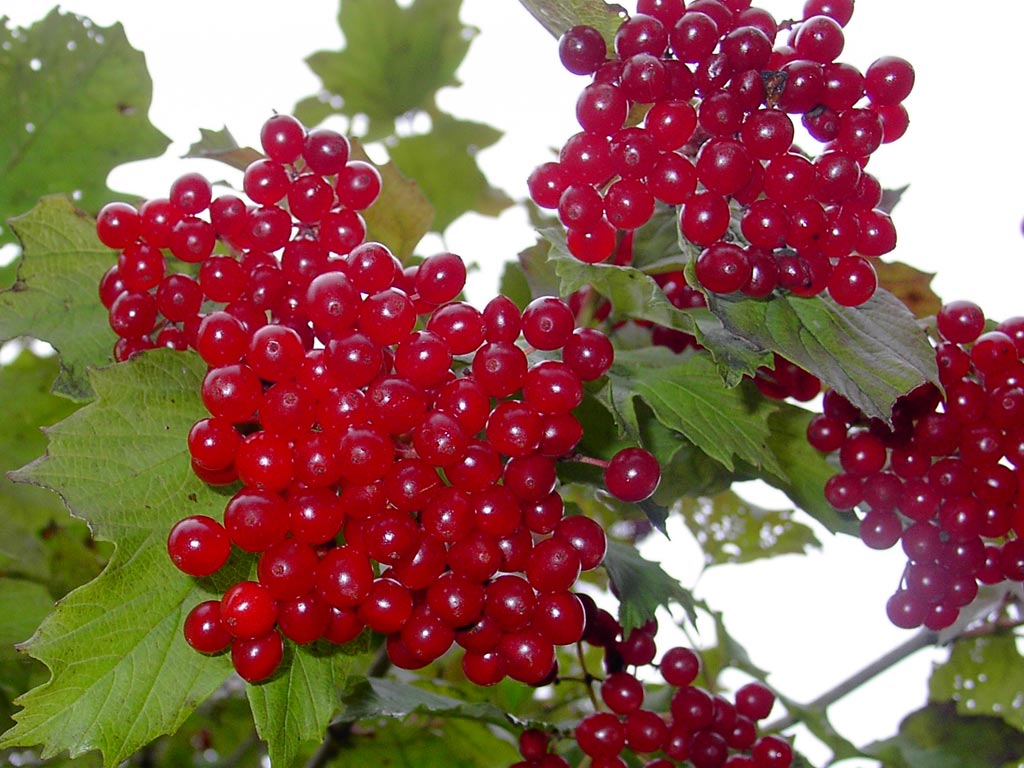 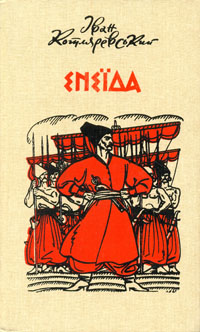 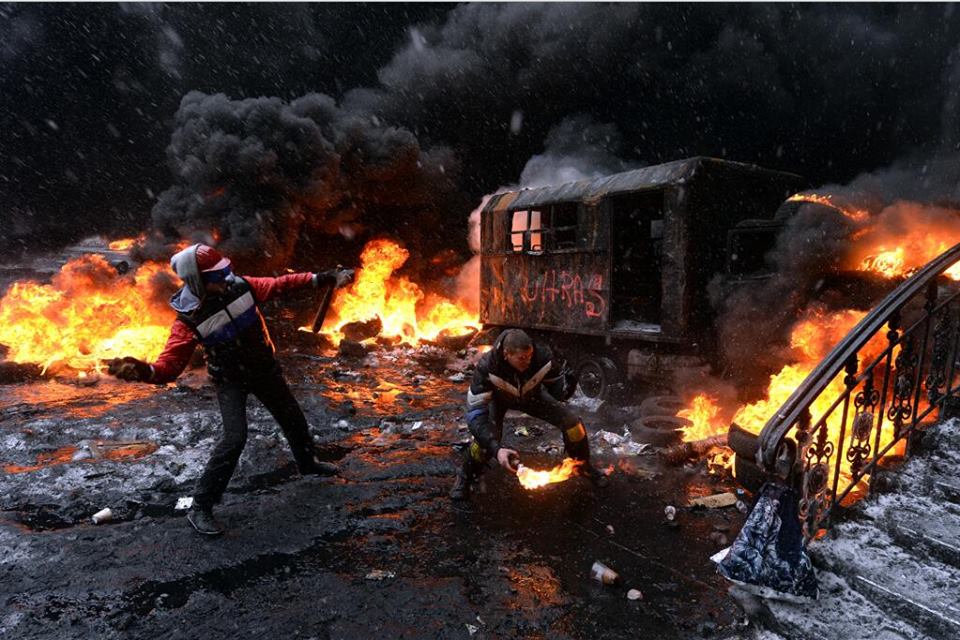 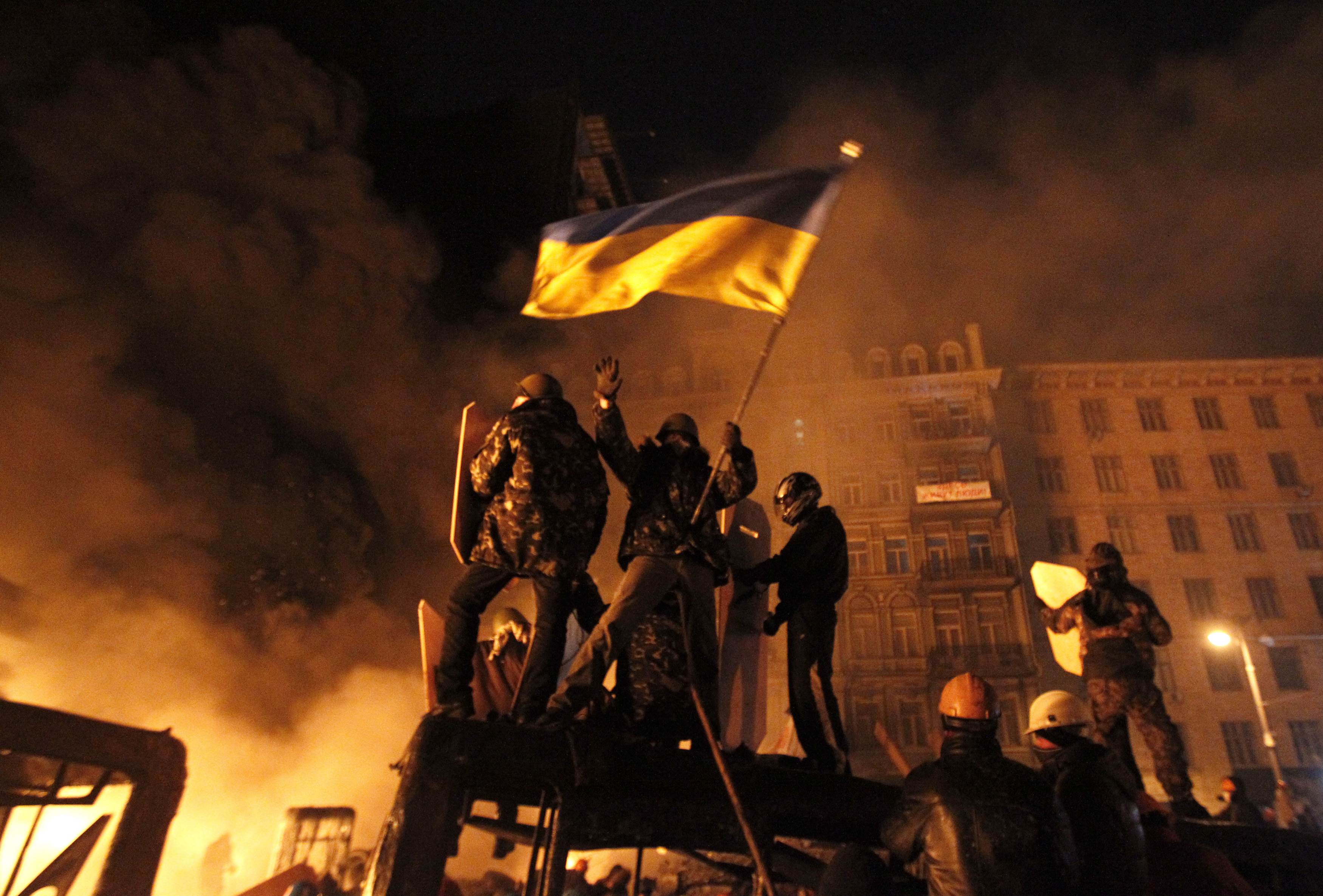 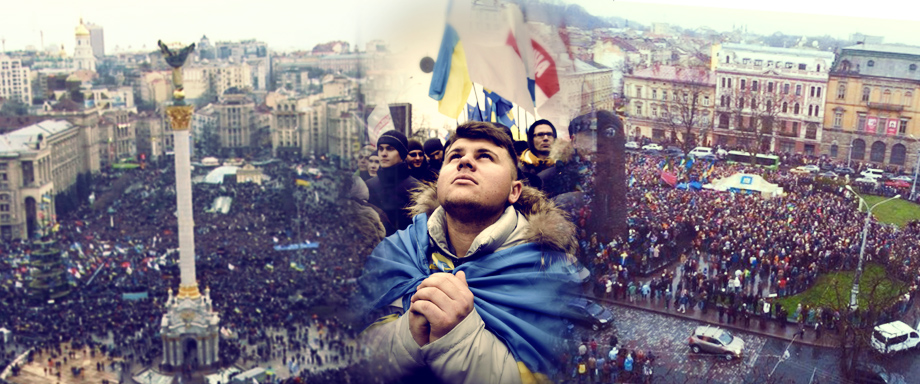 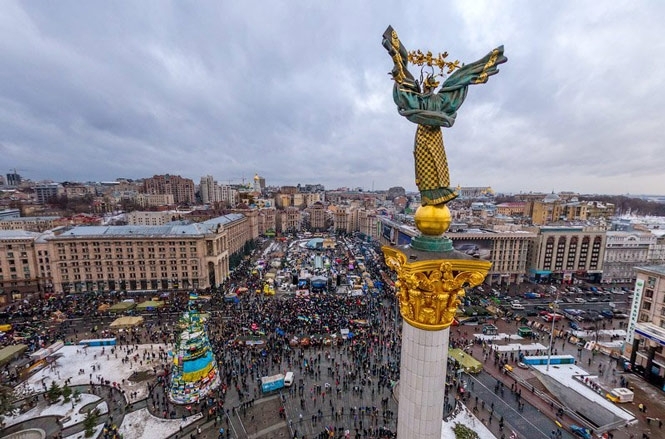 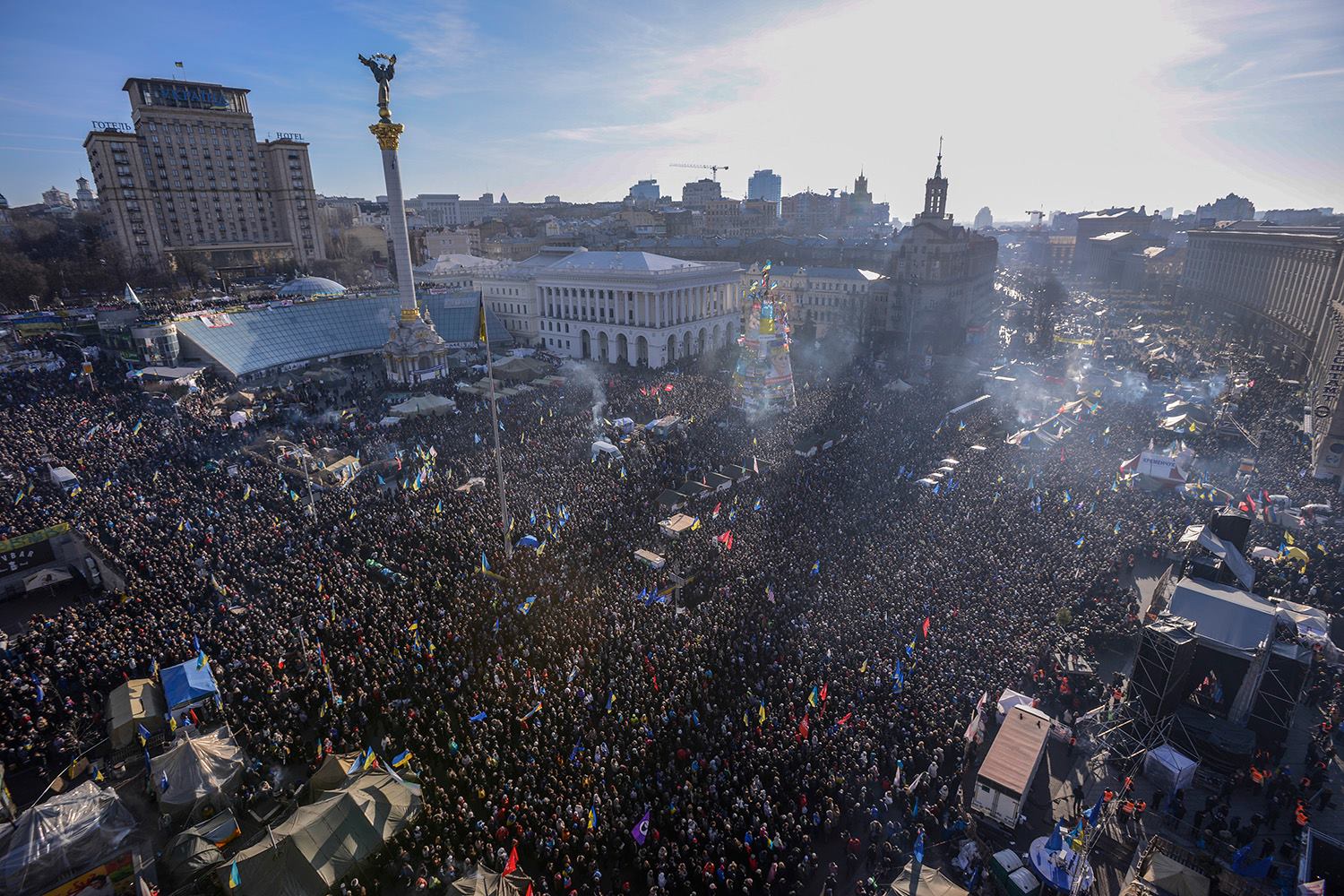 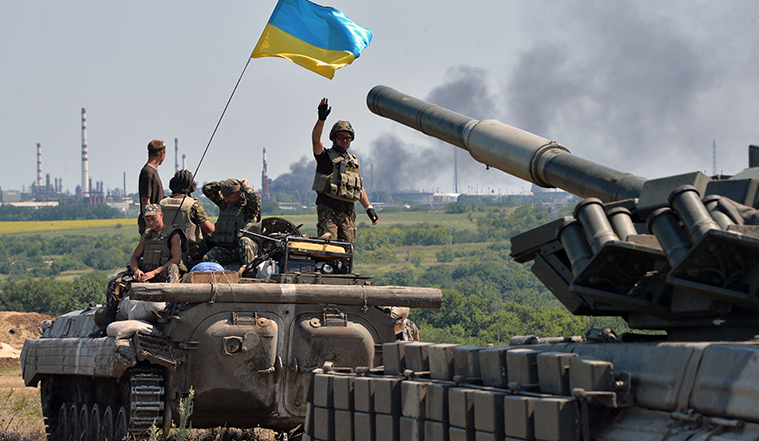 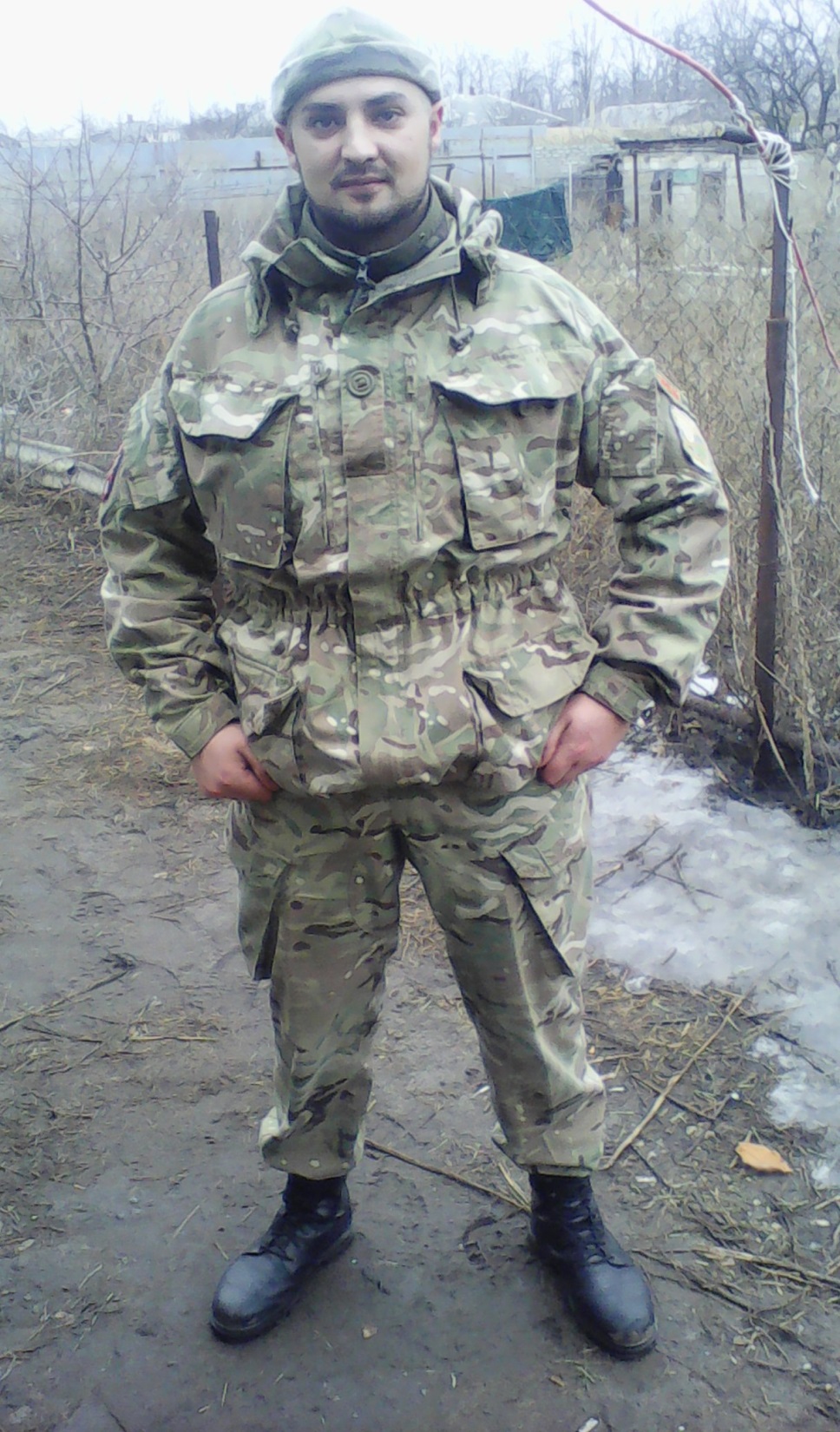 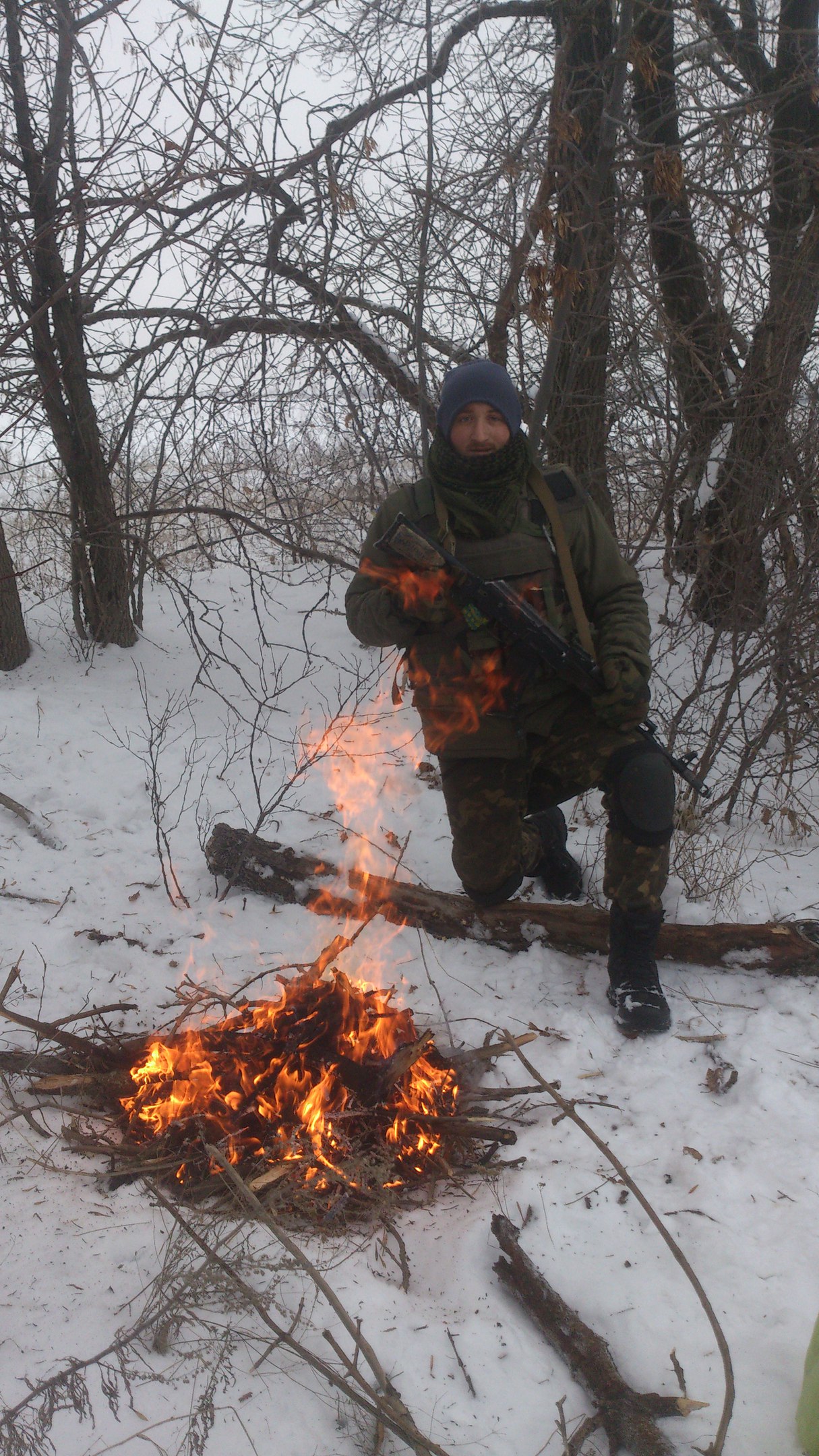 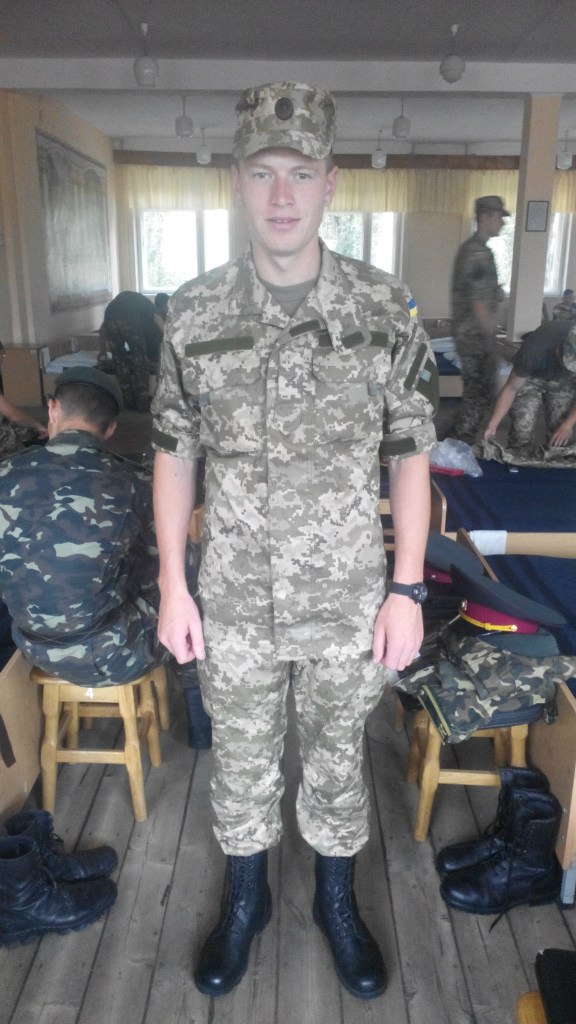 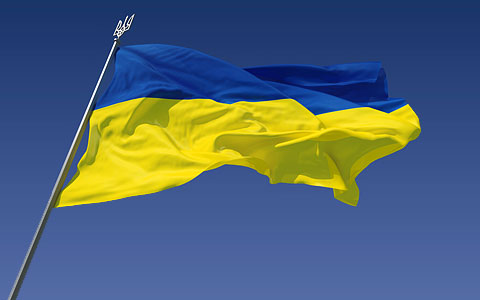 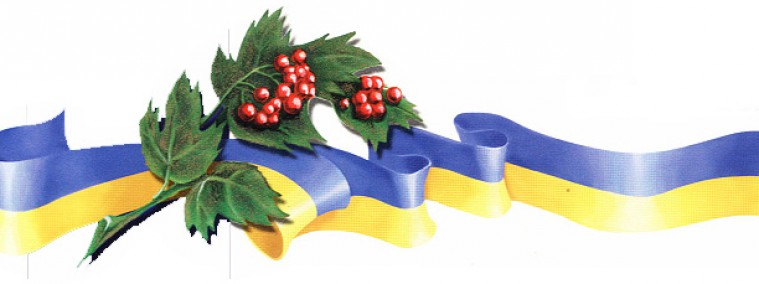 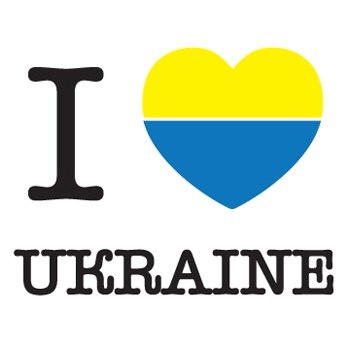 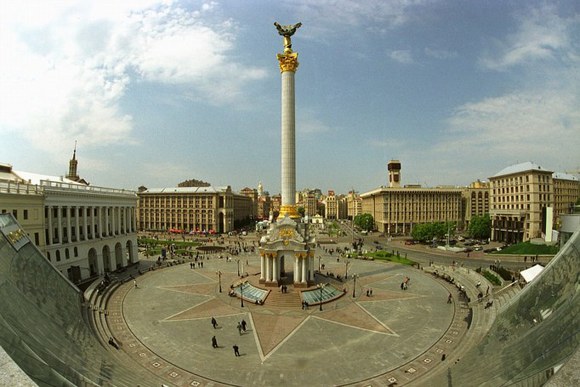 УКРАЇНО, 
СОБОРНА ДЕРЖАВО…